н
к
і
і
е
з
Б
н
ч
е
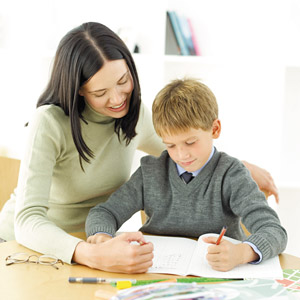 к
а
ч
к
о
и
з
Марійка Підгірянка «Безкінечні казочки»Підготувала вчитель Першотравневської ЗОШЖидко Ірина Іванівна
http://aida.ucoz.ru
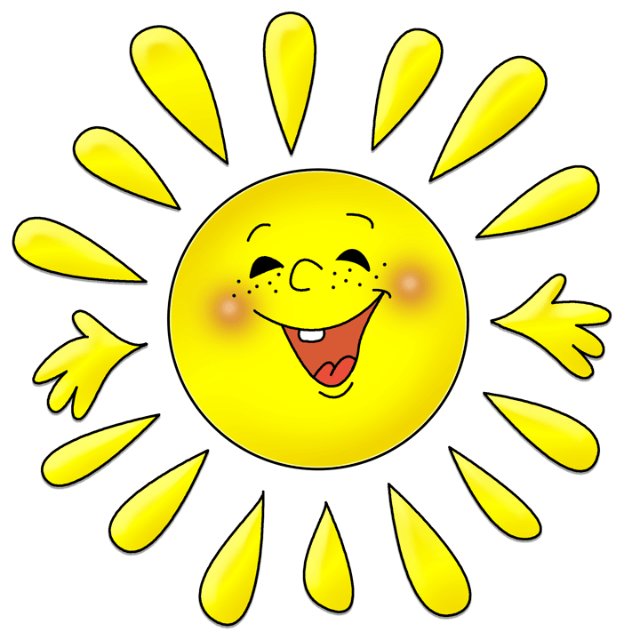 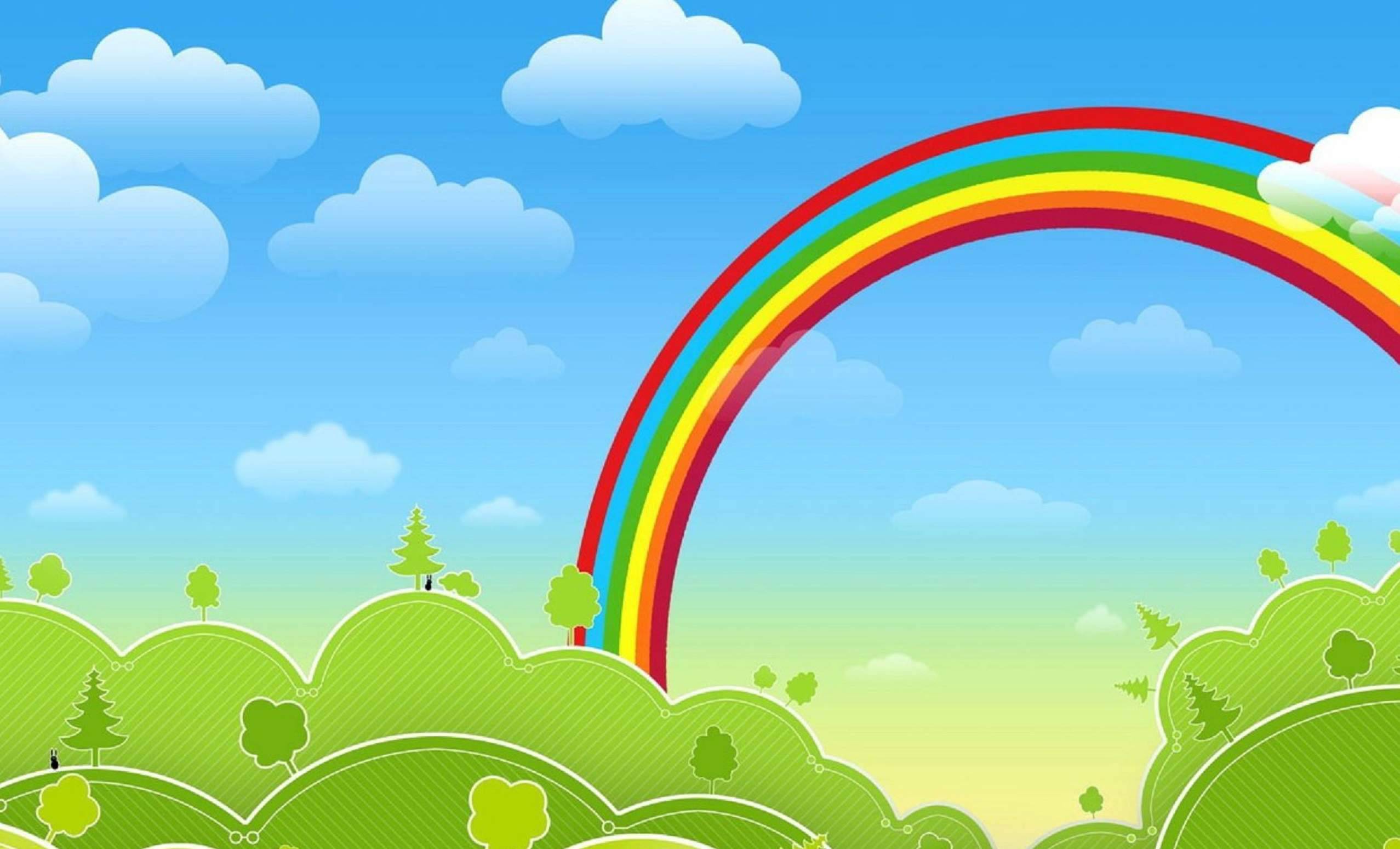 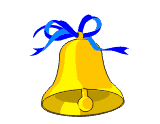 Проспівав дзвінок —
Починається урок.
З божої ласки,
З цікавої казки.
Миші в шафі шаруділи 
Шість шарфів шерстяних з’їли.
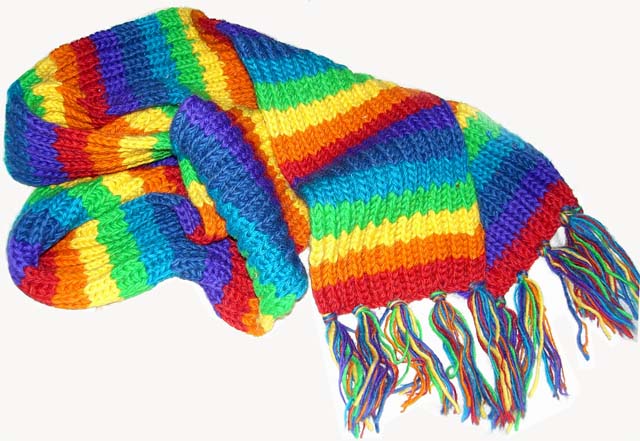 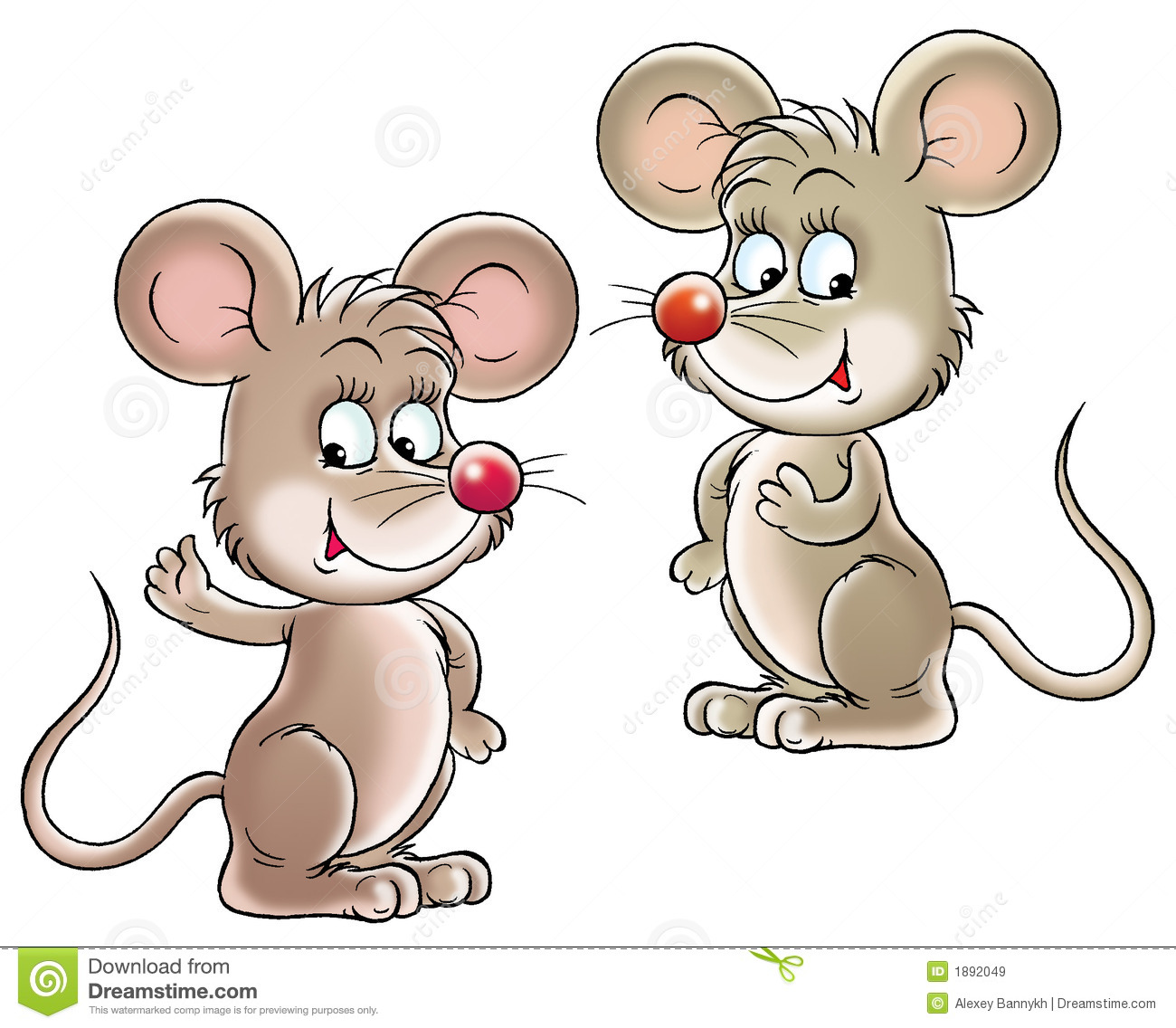 21.01.2018
3
Читай тільки назви тварин!

Зайчик, парта, стіл, морозиво, бегемот, тигреня, смерека, рушник, слон, радість, козеня, підручник, стілець, антилопа, кішка, собака, подушка.
21.01.2018
4
Перевірка домашнього завдання
Робота в парах. Гра «Обличчям до обличчя»
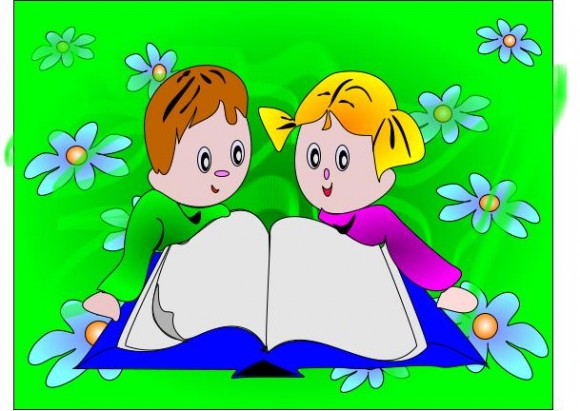 21.01.2018
5
Актуалізація опорних знань. Повідомлення теми і мети уроку
— Який розділ ми почали вивчати?
— Які казки називаються літературними?
— Чим вони відрізняються від народних?
21.01.2018
6
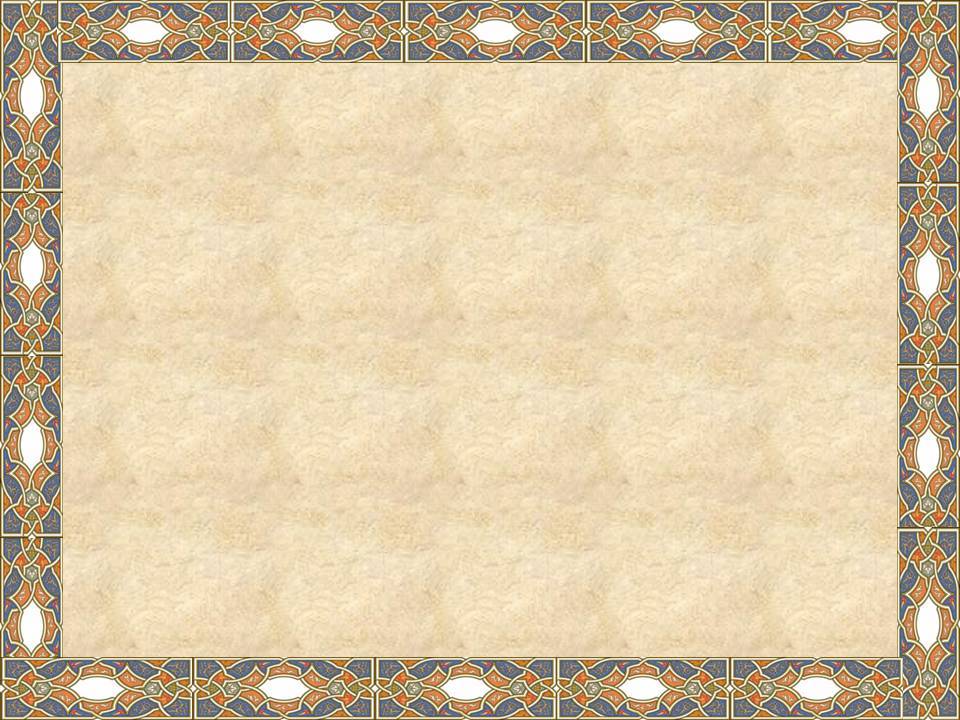 Побудова «асоціативного куща» до слова казка.
мудрість
знання
?
КАЗКА
?
?
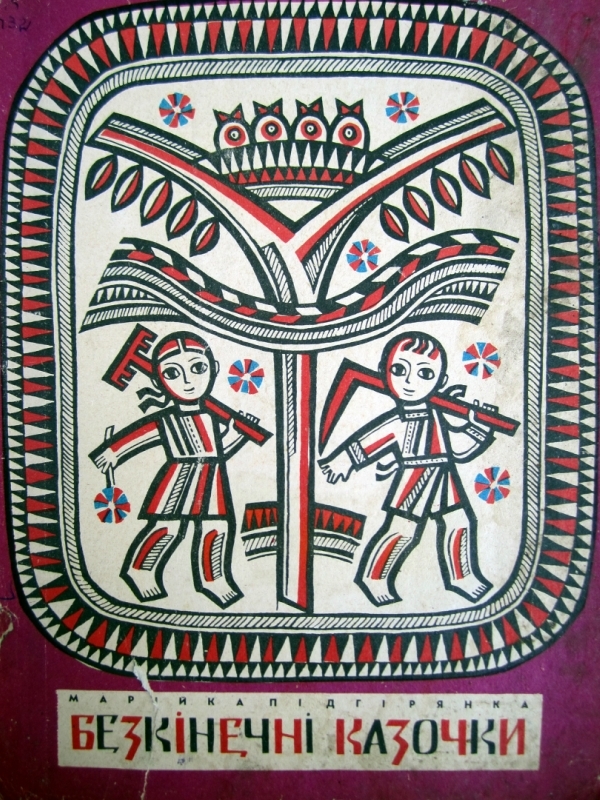 Сьогодні ми ознайомимося з «Безкінечними казочками» Марійки Підгірянки.
21.01.2018
8
Словникова робота
Скирта – великий, звичайно видовжений стіг сіна абосоломи для збереження під відкритим небом.
В'язка – якісь однорідні предмети, скріплені мотузкою або нанизані на неї.
Піч – споруда з цегли або каменю, призначена для опалення приміщення, випікання хліба та приготування їжі.
21.01.2018
9
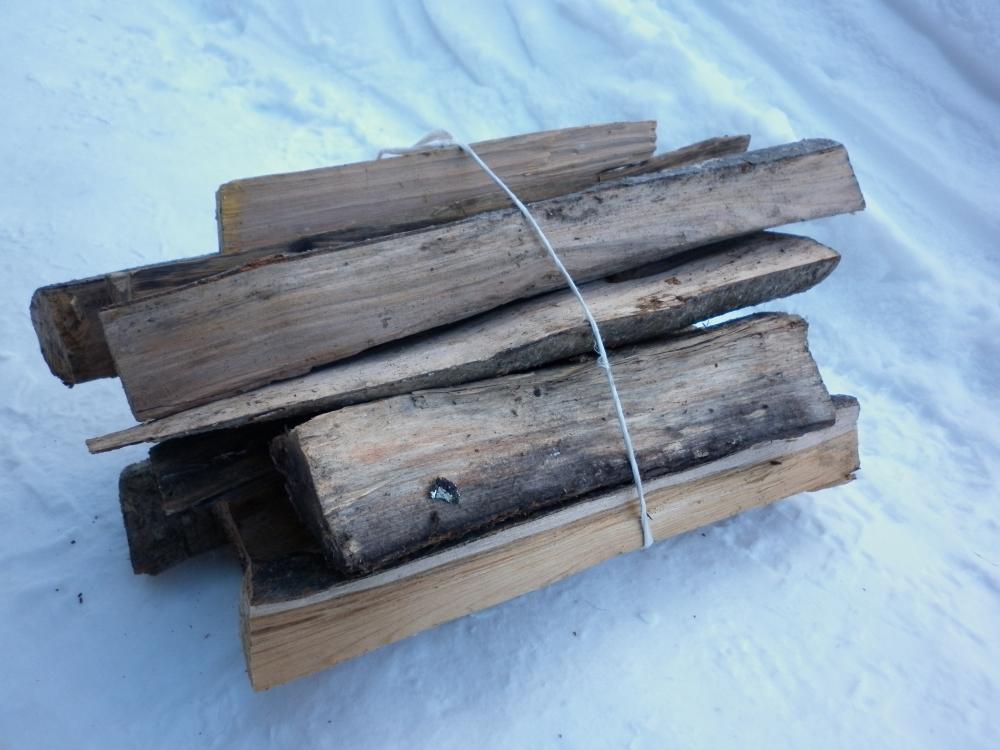 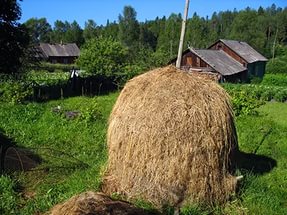 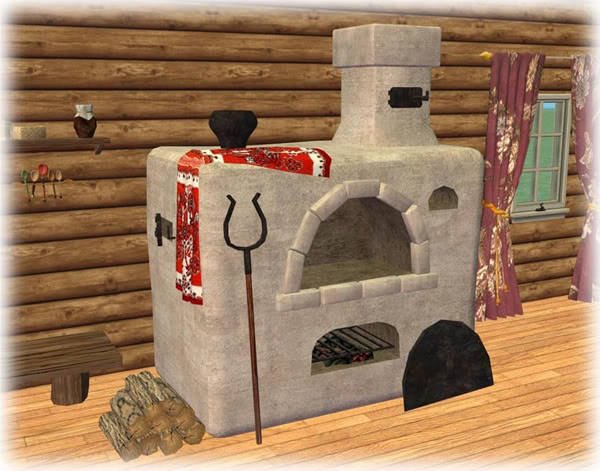 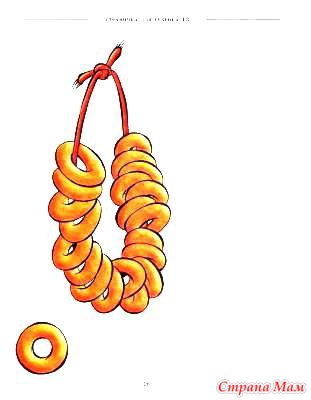 21.01.2018
10
Читання «Безкінечних казочок» учителем
— Про що свідчить назва «Безкінечні казочки»?
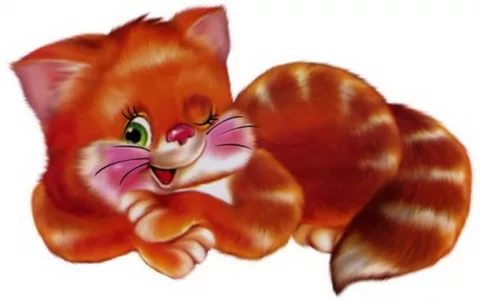 21.01.2018
11
Читання казочок учнями «ланцюжком» за строфами
— Про що була перша казочка? друга? третя? четверта? п’ята?
— Чому поетеса не досказала жодну казочку?
— Чи почули ви ще казки?
— Яка казка сподобалася вам найбільше?
21.01.2018
12
Гра «Добери риму»
Казку 
дрібненько — 
солодка — 
 другу — 
 печі —                       сказала — 
влетіла — 
 можна — 
знати — 
п’яту — 
вуха — 
раді —
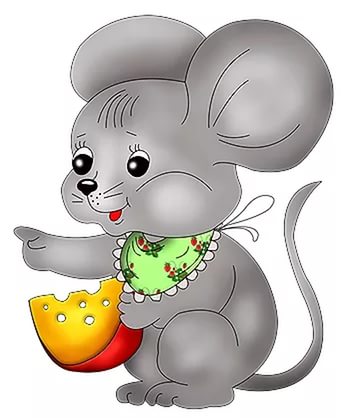 21.01.2018
13
Гра «Добери риму»
Казку — в’язку; 
дрібненько — швиденько; 
солодка — коротка;
 другу — лугу;
 печі — речі;                      сказала — літала; 
влетіла — не вміла;
 можна — тривожна; 
знати — чекати; 
п’яту — кімнату; 
вуха — слуха; 
раді — громаді...
21.01.2018
14
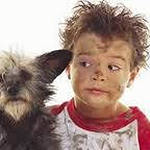 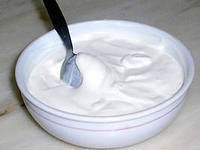 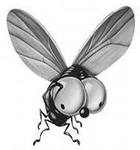 До якої  казочки ?
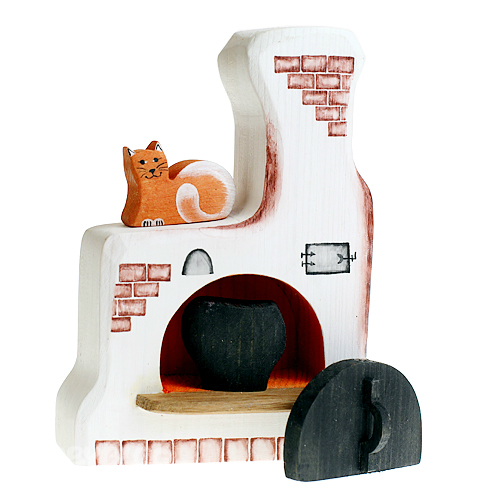 Зайчаткова казочка
З якої казки ці рядки?
Дасте бубликів в’язку –
докажу вам ту казку.

Розсердилась Лисичка, навіть не подякувала за гостинність.
З якої казки ці рядки?
Дасте бубликів в’язку –
докажу вам ту казку.
(Безконечні казочки).
   Розсердилась Лисичка, навіть не подякувала за гостинність.
(Лисичка і Журавель).
ВГАДАЙ КАЗКУ
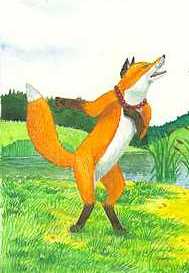 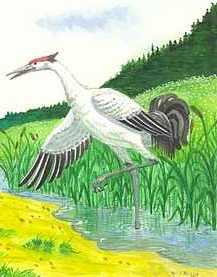 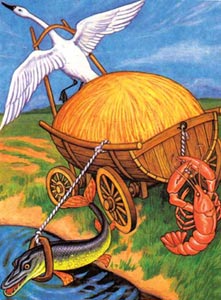 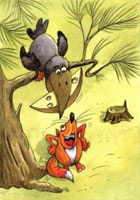 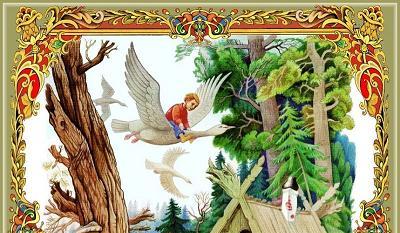 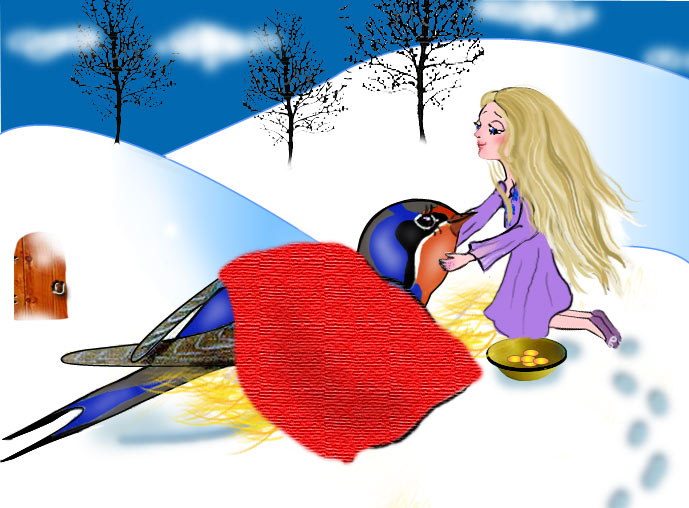 21.01.2018
18
ПІДСУМОК УРОКУ
— З якою казкою ознайомилися на уроці?
— Хто її автор?
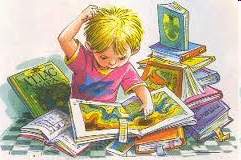 21.01.2018
19
ПІДСУМОК УРОКУ
На цьому уроці я навчився (навчилась)
. 

Домашнє завдання
Ст.107 – 108, виразно читати.
Придумати коротеньку
 казку-мініатюру
21.01.2018
21